«Проблема КИМ предметных областей ОРКСЭ, ОДНКНР»
5 класс  ОДНКНР
Б.Пивоваров « Родное слово»
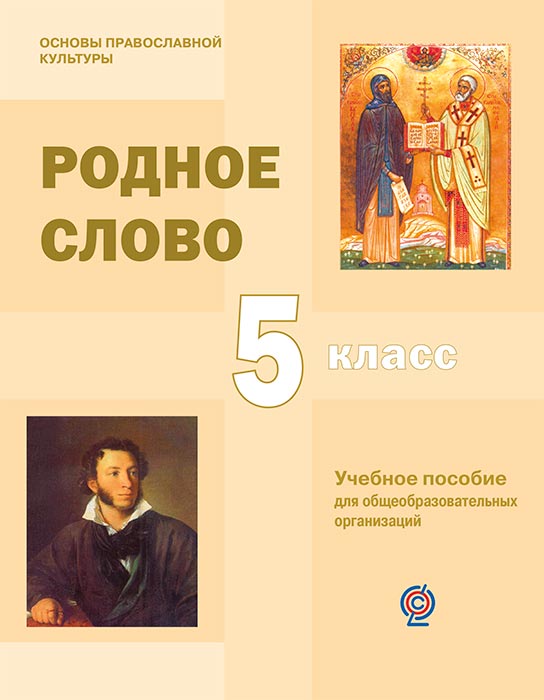 Особенности оценивания учащихся 
на уроках духовно- нравственного цикла
1.Обучающая функция(  прирост знаний, умений, навыков)

2.Развивающая функция (развитие речи учащихся, памяти, мышления, способность к совместному размышлению)

3.Воспитательная функция(развитие « личностных блоков» учащегося: старательность, ответственность и.т.д.)

4.Побудительная функция(стимуляция ребёнка заниматься дальше изучением предмета)
Критерии оценки
Специфические особенности оценивания

-альтернативность ответа
- право морального выбора
Разделы:
Святые слова
 Обязательные слова 
Мудрые слова 
Слова забытые
 Неологизмы
Слова имена
 Крылатые слова
Проект « Энциклопедия одного слова»
План
1.Лексическое значение слова( по Толковому словарю)
2.Словообразование
3.Синонимы
4.Антонимы
5.Этимология слова
6.Эпитет к слову
7.Пословица, крылатое выражение, строчка из стихотворения с этим словом.
8.Синквейн или отрывок из художественного произведения с этим словом, эссе ит.д.)
Поиграем со словом.
Составить кроссворд из ……слов 
святых
обязательных мудрых забытых…..
Сочинение
Почему надо следить за своей речью?
Мои заветные страницы
Самые важные слова в православной культуре России.
От каких слов я хочу избавиться
Не произносить плохие слова: сила или слабость?
Творческая работа по теме « Жития святых»

Задание: Исследуй житие любого православного святого по следующему
 плану:

Семья. Какие положительные качества личности проявлялись
 в его детстве?

- Служение Богу.

- Прославление (Как и почему его стали почитать люди?).

-Иконописное изображение святого.

Храмы, освящённые в честь святого (Где находится? Когда построен?).
Спасибо за внимание!
Макаренкова Татьяна Юрьевна, ГАУ ДПОС СОИРО г. Смоленсктел. 8(4812)32-75-35, 8- 920-664-44-04адрес эл. почты –  makarenkowa.68@yandex.ru  Ускова Ольга Владимировна,  тел. 8-903-892-59-22, адрес эл. почты - uskova.olga60@mail.ru